UNIVERZITET U NOVOM SADU
TEHNIČKI FAKULTET „MIHAJLO PUPIN“
ZRENJANIN
TRIBINA ALUMNI @TFZR
Iskustva programera 
iz realne prakse
TRIBINA Alumni @ TFZR :     Iskustva programera iz realne prakse
PREDAVAČ:
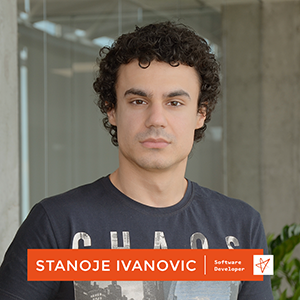 Stanoje Ivanović
Vega IT Sourcing, Novi Sad, Srbija
Software Developer
TEMA:
Najčešća pitanja mlađih kolega
1. Pitanja
Kako izgleda intervju?

Kakva su pitanja na intervju?

Da li si znao sve što su te pitali?

Koliko si se dugo spremao za intervju?

Da li je fakultetsko znanje dovoljno?

Šta da učim?
1/1
2. Smernice za studente sa našeg fakulteta
Fakultetski predmeti koji pokrivaju osnovna znanja za trenutno najtraženije radne pozicije:

 SOFTWARE DEVELOPMENT 
(C#, PHP, OOP, Design Patterns, CMS...)
Predmeti: Operativni sistemi, Metode programiranja, 
Softversko Inženjersvo 1 i 2, Baze podataka 1 i 2, 
Informacioni sistemi 1 i 2, Internet Alati i Servisi...

 FRONT-END DEVELOPMENT 
(HTML, CSS, SASS, JAVASCRIPT, XML, JSON, Adobe Photoshop...)
Predmeti: Internet Alati i Servisi, Interakcija Čovek Računar, 
Veb Dizajn, Računarska grafika 1 i 2...

* STRUČNA PRAKSA – Shvatiti je ozbiljno
1/2
3. Nova saznanja
Rad u timu

Način poslovanja

Poslovna tajna
1/3
Hvala na pažnji
1/4